ICD-10-CMChapters 8-14
Mary Johnson, RHIT, CCS-P
Health Information Management Specialist
Jennifer Teal, MS, RHIA, CCS, CPC
Health Information Management Specialist



AHIMA Approved ICD-10-CM/PCS Trainers
[Speaker Notes: Mary: 

Thank you Becky!  Jennifer and I are happy to be here today to take a walk through Chapters 8-14 of ICD-10-CM. Facilities should have received AHIMA ICD-10-CM Coder Training Manuals which were provided as a one-time purchase for select staff at each of the VA Medical Centers.   <Hold up the training manual>  Much of the material we are covering corresponds to the content in these training manuals. Facilities that wish to purchase additional copies or updated versions of the AHIMA ICD-10-CM Coder Training Manuals may order them directly through AHIMA Press.

As a reminder, we covered Chapters 1-7 in a session earlier today.   We also covered the ICD-10-CM Coding Conventions and Guidelines in session 13044 which is now available on demand, so if you missed either of those presentations, be sure to go back and review them on Demand.

A couple of housekeeping items before we get started:  Our presentation is available for download using the green download button.  We have also added the ordering instructions for the training manual and some additional resources as an additional handout in the download area above.  Lastly, if you have any questions during our presentation, but sure to click on the orange ask the presenter icon above.

Now, lets pick up where we left off from the last presentation, starting with chapter 8 of ICD-10-CM.  If you have your coder training manual, feel free to follow along as we reference some of the specific coding cases.  Those of you that don’t, you will still be able to follow along.]
Poll Question
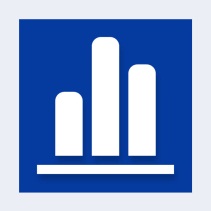 What are some of the features of ICD-10-CM?
Use of laterality
Greater specificity in the codes
Increased use of combination codes
All of the above
[Speaker Notes: Jen: 
Mary, before we jump right in, how about we ask our first poll question.  Let’s see how familiar folks out there are with ICD-10-CM.  Hopefully they have attended a couple of our previous sessions and are becoming more and more familiar and comfortable with ICD-10.  So here is the question: What are some of the features of ICD-10-CM?  Is it A, the use of laterality designation in the codes; B, greater specificity in the codes; C, increased use of combination codes; or D, all of the above?  


To answer this question, use the blue polling icon above my head.  We’ll move on and come back to your results in just a moment.  Back to you Mary!]
Chapter 8: Diseases of the Ear and Mastoid Process (H60-H95)
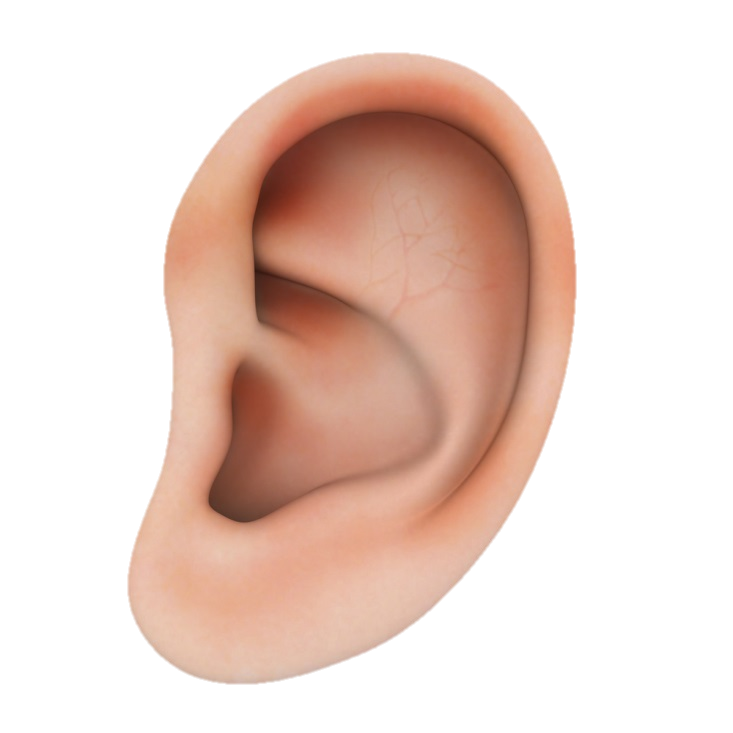 [Speaker Notes: Mary: 
Chapter 8 is an entirely new chapter which gives conditions of the ear and mastoid process their own chapter.  These conditions were included in the Diseases of the Nervous System and Sense Organs in ICD-9.  The conditions in this chapter have been arranged in the following blocks, making in easier to identify the types of conditions occurring in the external ear; middle ear and mastoid; inner ear; other disorders of the ear; and intraoperative and postprocedural complications and disorders of ear and mastoid process not elsewhere classified.

Many of the changes within this chapter allow for greater specificity, include the use of laterality, and the addition of many instruction notes to “code first underlying disease” or “use additional code…”]
New Instruction Notes
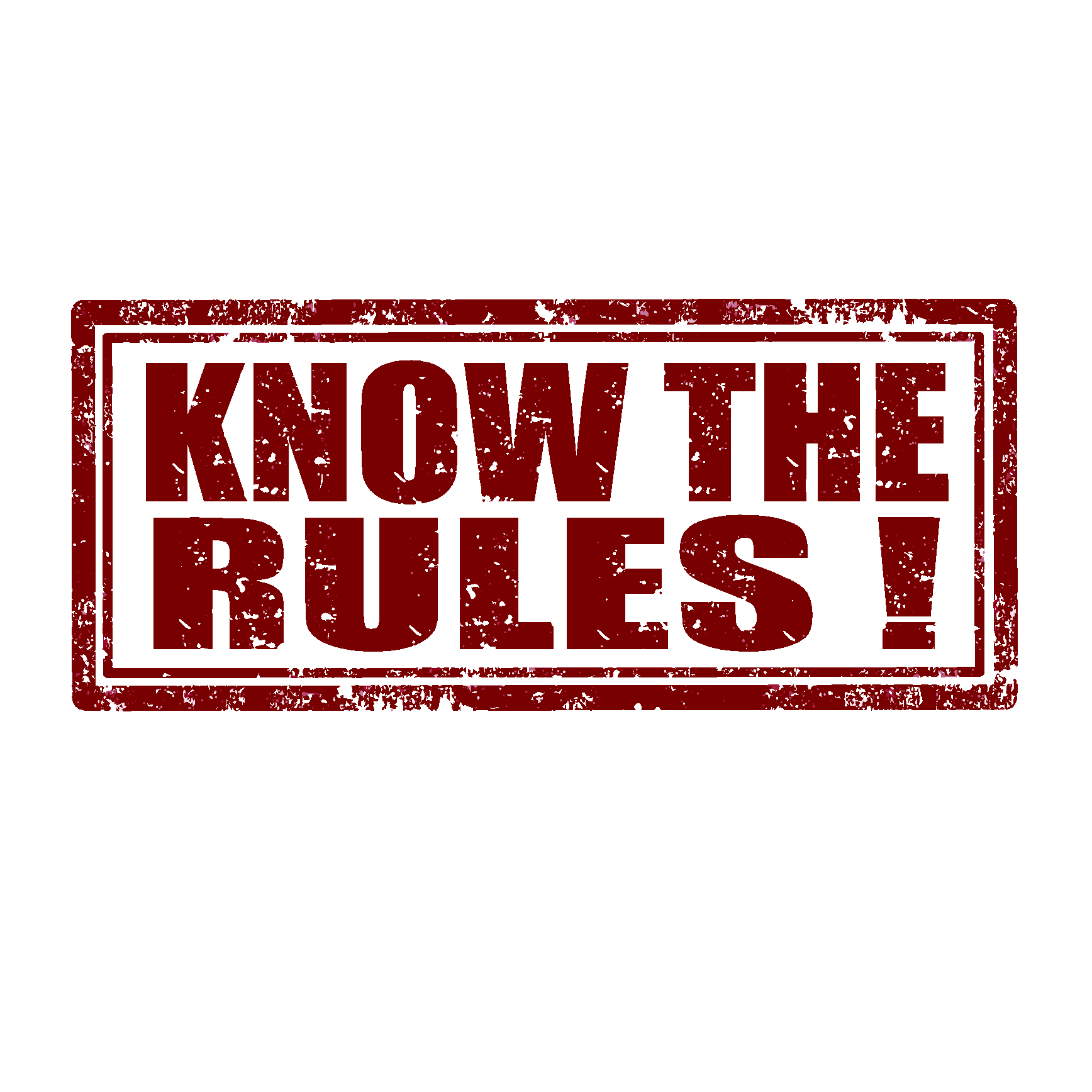 [Speaker Notes: Mary: 
This slide represents an example of the increased use of instruction notes throughout this chapter.  You will find many references to use and additional code for other associated conditions such as those seen here.  Capturing the history of and exposure to tobacco seems to be a biggie.]
Poll Results
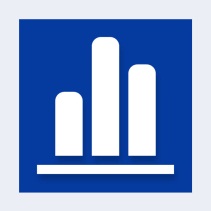 What are some of the features of ICD-10-CM?
Use of laterality
Greater specificity in the codes
Increased use of combination codes
All of the above
[Speaker Notes: Jen: 
Now let’s pause for a moment and take a look at your poll results.  We asked, what are some of the features of ICD-10-CM? 

(Respond to the results, explain to the audience why their participation was helpful, or why it was a good learning point before moving on.)

The correct answer is D, all of the above.

Some ICD-10 codes indicate laterality, specifying whether the condition occurs on the left side, right side, or is bilateral. If no bilateral code is provided, and the condition is bilateral, then you will assign separate codes for both the left and right side. If the side is not identified in the medical record, you may assign the code for the unspecified side. 

In addition, many of the codes in ICD-10 reflect a greater level of specificity and clinical detail than what was possible with ICD-9.

Finally, combination codes are not a new concept.  We did have combination codes in ICD-9.  However, there are many more combination codes in ICD-10, allowing a single code to capture both the condition and associated symptoms or manifestation. 

While these are certainly not all of the characteristics of ICD-10, it does give you some idea of the types of changes between ICD-9 and ICD-10.]
Poll Results
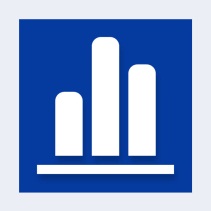 Use of laterality
Greater specificity in the codes
Increased use of combination codes
All of the above
[Speaker Notes: (Cue to Tech Team that you’re moving on)  “Click” again to move on]
[Speaker Notes: Mary: 
Let’s take a look at a couple of ICD-9 to ICD-10 comparisons with a couple of examples from this chapter.  The first case is a patient with acute allergic serous otitis media of the right ear.  ICD-10 provides the designation of right ear where ICD-9 does not.  The same is true for the second case of chronic recurrent mastoiditis in the left ear.  ICD-10 provides the designation of left ear where ICD-9 does not.  

This is a good example of the use of laterality within ICD-10.

Slide reference: 
ICD-9-CM Coding: Theory and Practice with ICD-10, 2013/2014 Edition
By Karla R. Lovaasen, RHIA, CCS, CCS-P and Jennifer Schwerdtfeger, BS, RHIT, CCS, CPC, CPC-H
Elsevier Saunders]
Coding Case 1.54
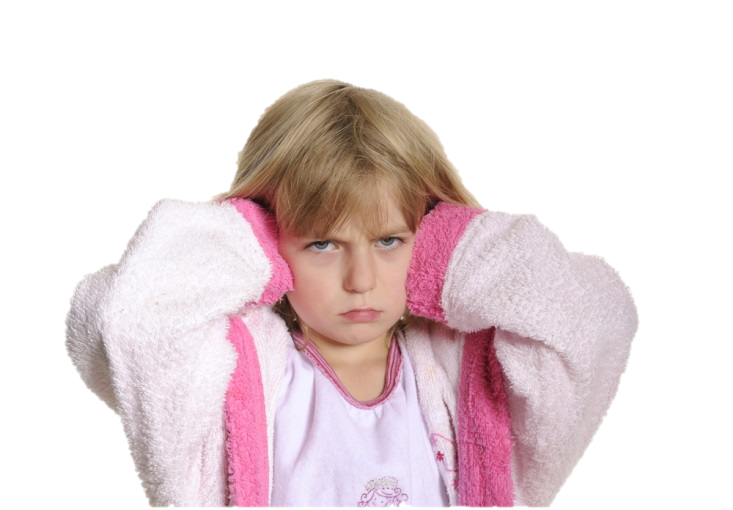 AHIMA ICD-10-CM Coder Training Manual, page 110
[Speaker Notes: Jen: 

Now let’s walk through a coding scenario.   We have a 5-year-old child being seen for acute ear pain.  The exam reveals LEFT acute serous otitis media.  Further exam revealed a total perforated tympanic membrane of the RIGHT ear due to chronic otitis media.  So we have acute serous otitis media on the left, and chronic otitis media on the right with a total perforated tympanic membrane.  Mary, what are the correct diagnosis codes for this scenario?


Reference:  
DeVault, K., Barta, A., & Endicott, M. (2013). ICD-10-CM Coder Training Manual, 2013 Edition. Chicago: AHIMA Press.]
Answer/Rationale
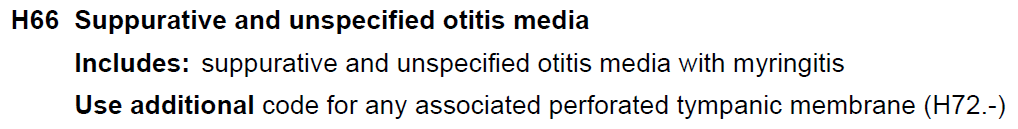 [Speaker Notes: Mary: 

Otitis media has an expansion of codes in ICD-10 to classify these conditions. Laterality is also part of the classification in ICD-10. In category H65, distinction is made between recurrent infections.  A note is present stating that an additional code for any associated perforated tympanic membrane should be coded separately. It is then possible to show which tympanic membrane is perforated by assigning the correct code for the right side associated with the chronic otitis media. What we end up with is:

H65.02 – Acute serous otitis media, left ear
H66.91 – Otitis media, unspecified, right ear
H72.821 – Total perforations of tympanic membrane, right ear


Reference:  
DeVault, K., Barta, A., & Endicott, M. (2013). ICD-10-CM Coder Training Manual, 2013 Edition. Chicago: AHIMA Press.]
Chapter 9: Diseases of the Circulatory System (I00-I99)
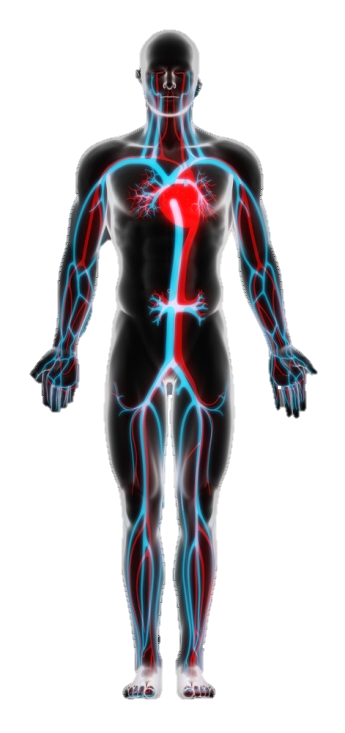 [Speaker Notes: Jen: 
Thanks Mary, now on to Chapter 9!  The terminology used to describe many of the cardiovascular conditions has been revised in ICD-10 to reflect current medical practice.  There have also been a few classification changes as well.  For example, gangrene has been moved to this chapter from Chapter 16 in ICD-9 (which was the chapter for Symptoms, signs, and ill-defined conditions), Binswanger’s disease has been moved here from chapter 5 in ICD-9 (which was the chapter for Mental Disorders), and transient ischemic attack (TIA) has been reclassified to the nervous system chapter.

Also note that the category for late effects of cerebrovascular disease has been retitled “Sequelae of cerebrovascular disease.”  Actually, you will find that the term sequela replaces “late effect” in the code descriptions throughout ICD-10.  In addition, the late effects, or sequela of cerebrovascular disease are differentiated by type of stroke such as hemorrhage or infarction.]
Coding Hypertension
I10 Essential (Primary) Hypertension
Includes:
	High Blood Pressure
	Hypertension (arterial)(benign)(essential)
	(malignant)(primary)(systemic)
[Speaker Notes: Jen: 
Another major change to this chapter is the fact that the type of hypertension is no longer required, meaning benign, malignant, or unspecified.  As a result, the hypertension table has been eliminated.  You will notice on this slide that both benign and malignant are nonessential modifiers. This means that the presence or absence of those terms do not change the code selection.

In addition, the guideline for Elevated Blood Pressure has been removed from ICD-10.  The Alphabetic Index in ICD-10 instructs you to “see also Hypertension” unless specified as an elevated blood pressure reading without a diagnosis of hypertension.

Mary:
I’m just wondering, does anyone find it ironic that in ICD-10, the code for hypertension is actually I10?  

Jen:
Yes, that’s a good one.  I wonder if that was intentional.  I’ll bet many folks may be feeling like they are experiencing an increase in their blood pressure as they are trying to get ready for this transition to ICD-10.  Of course that would likely be an elevated blood pressure reading without a diagnosis of hypertension.]
Acute Myocardial Infarction (AMI)
[Speaker Notes: Jen: 
In ICD-10, the timeframe for coding an acute MI is now equal to, or less than, four weeks old whereas it was eight weeks in ICD-9. The episode of care concept has been eliminated as well.  ICD-10 classifies acute MI into two categories, initial Acute MI or subsequent Acute MI, regardless of the episode of care. Subsequent acute MI is a new category in ICD-10. The subsequent Acute MI code is to be used for a patient that suffered an Acute MI and has a new Acute MI within the four-week time frame of the initial Acute MI. So this is when a patient experiences a subsequent MI, not to be confused with a subsequent episode of care.  The initial Acute MI is coded to category I21 and the subsequent Acute MI is coded to category I22. A code from category I22 for the subsequent Acute MI must be used in conjunction with a code from category I21 for the initial Acute MI.  The sequencing of the codes will depend on the circumstances of the encounter.  Continued care after the 4 week initial care timeframe is reported with the appropriate aftercare code.

Another change is that ICD-10 has a new category for complications within 4 weeks of the acute MI.  An example would be an atrial septal defect as a current complication following acute myocardial infarction.

You will also note terminology changes which reflect more current medical practice, such as the term Acute MI used in ICD-9 changes to ST elevation MI and Non-ST elevation MI in ICD-10.

In addition, ICD-10 has combination codes for atherosclerotic heart disease with angina pectoris.  When using one of these combination codes it is not necessary to use an additional code for angina pectoris. Per the official guidelines, a causal relationship can be assumed in a patient with both atherosclerosis and angina pectoris, unless the documentation indicates the angina is due to something other than the atherosclerosis.]
Patient is admitted to hospital A with an acute anterolateral MI.  Patient is transferred to hospital B for coronary intervention.  The pdx in both cases is:
[Speaker Notes: Jen: 

How about we pause for a little A&P review here…Types of MIs may be classified as to the area of the heart that suffers damage, such as Anterior, Inferior, Lateral, Posterior, or Right Ventricular.  An ST elevation MI occurs when complete obstruction of the coronary artery causes damage involving the full thickness of the heart muscle.  An ST elevation MI is also known as a Q wave MI.  

A non ST elevation MI occurs when a coronary artery is partially obstructed and damage does not involve the full thickness of the heart muscle.  A non ST elevation MI is also known as a non-Q wave MI.  Old terminology used in ICD-9 for transmural or nontransmural MI has been replaced by Q wave or non-Q wave MI in ICD-10.

Now that we have cleared that up, let’s take a look at an ICD-9 to ICD-10 comparison.  Here we have a patient admitted to hospital A with an acute anterolateral MI.  The patient is then transferred to hospital B for coronary intervention.  With the ICD-9 code we have the designation of the initial episode of care.  Recall that episode of care concept has been removed for this category in ICD-10.  Also, notice that the ICD-10 code replaces the term Acute MI used in ICD-9 with an ST elevation MI used in ICD-10.

Slide reference: 
ICD-9-CM Coding: Theory and Practice with ICD-10, 2013/2014 Edition
By Karla R. Lovaasen, RHIA, CCS, CCS-P and Jennifer Schwerdtfeger, BS, RHIT, CCS, CPC, CPC-H
Elsevier Saunders]
Patient is admitted with both diastolic and systolic congestive heart failure due to long history of hypertension.
[Speaker Notes: Jen: 
Here is another ICD-9 to ICD-10 case comparison. This patient was admitted with both diastolic and systolic congestive heart failure due to a long history of hypertension.

Coding in ICD-9 would be: 
402.91, Unspecified hypertensive heart disease with heart failure
428.40, Combined systolic and diastolic heart failure, unspecified
428.0, Congestive heart failure, unspecified

Coding in ICD-10 would be:
I11.0, Hypertensive heart disease with heart failure
I50.40, Unspecified combined systolic and diastolic heart failure

In ICD-10, the congestive heart failure is included in code I50.40, notice that “congestive” is a nonessential modifier for that code, where it was coded separately in ICD-9.  That is how we go from needing 3 codes to fully capture the patient’s condition in ICD-9, to only two codes in ICD-10.  Ok Mary, would you like to go ahead and introduce our next coding case?


Slide reference: 
ICD-9-CM Coding: Theory and Practice with ICD-10, 2013/2014 Edition
By Karla R. Lovaasen, RHIA, CCS, CCS-P and Jennifer Schwerdtfeger, BS, RHIT, CCS, CPC, CPC-H
Elsevier Saunders]
Coding Case 1.58
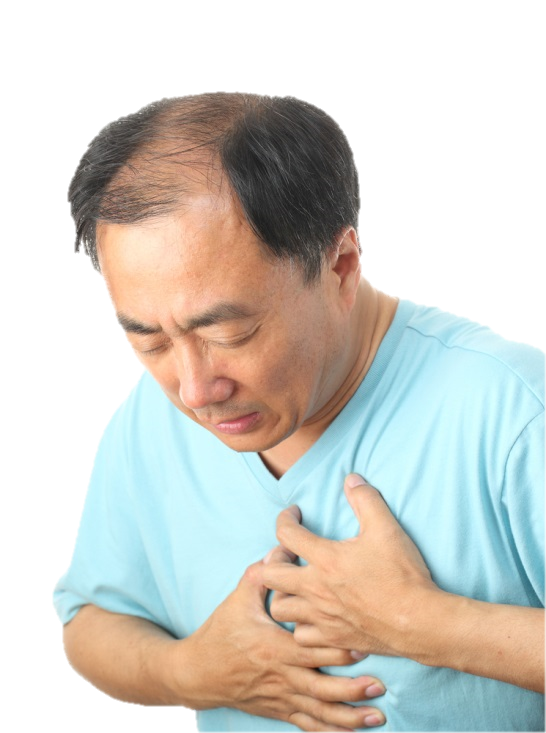 Patient with Stage 3 chronic kidney disease with congestive heart failure due to hypertension.  
What is the correct diagnosis code(s)?
AHIMA ICD-10-CM Coder Training Manual, page 112
[Speaker Notes: Mary: 
Sure Jennifer, here is another coding scenario.  This patient has Stage 3 chronic kidney disease with congestive heart failure due to hypertension.  Jennifer, how would we code that in ICD-10?



Reference:  
DeVault, K., Barta, A., & Endicott, M. (2013). ICD-10-CM Coder Training Manual, 2013 Edition.    Chicago: AHIMA Press.]
Answer/Rationale
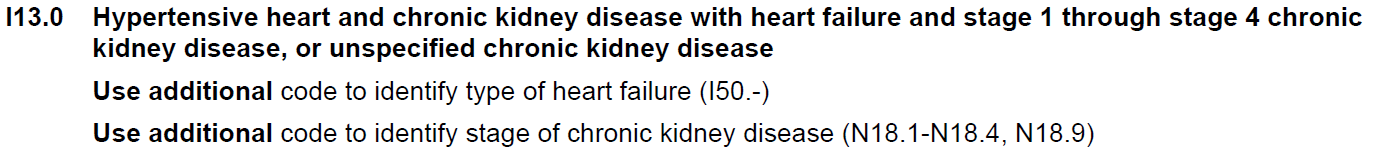 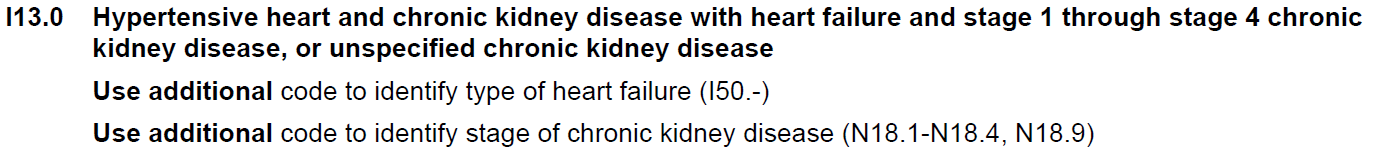 [Speaker Notes: Jen: 
Well Mary, in ICD-10 a combination code is used to identify those diagnoses that include hypertensive heart and kidney disease. Remember, our patient has Stage 3 chronic kidney disease with congestive heart failure due to hypertension.  As you can see here on the slide, under I13.0 there is a “use additional code” note instructing you to use additional codes to identify both the type of heart failure and the stage of the chronic kidney disease. Code I50.9 includes congestive heart failure, NOS, and N18.3 captures the stage 3 chronic kidney disease.   That is how we end up with 3 codes.  Over to you Mary for our next chapter.

Reference:  
DeVault, K., Barta, A., & Endicott, M. (2013). ICD-10-CM Coder Training Manual, 2013 Edition. Chicago: AHIMA Press.]
Chapter 10: Diseases of the Respiratory System (J00-J99)
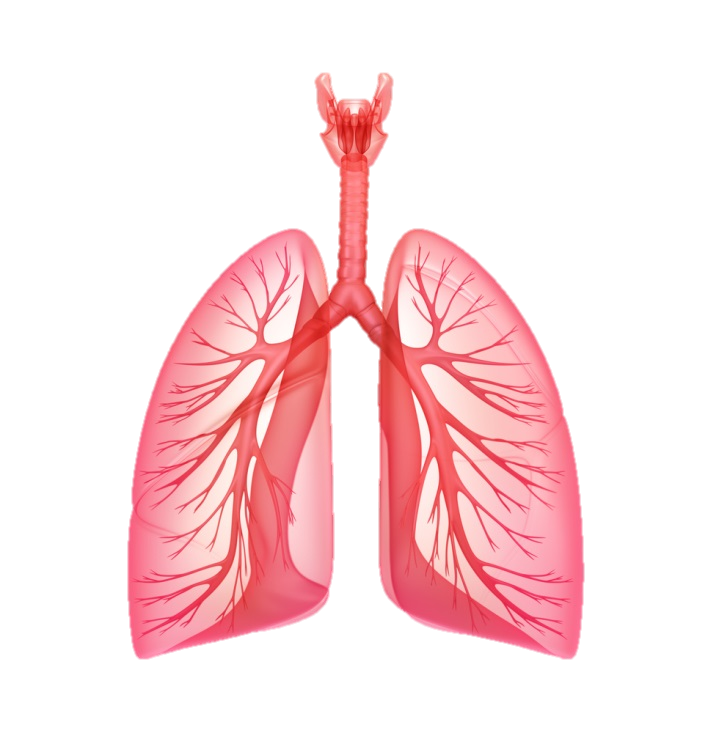 [Speaker Notes: Mary: 
Next up is Chapter 10.  This chapter contains some new instruction notes related to coding respiratory conditions.  When a respiratory condition is described as occurring in more than one site and is not specifically indexed, it should be classified to the lower anatomic site.  For example, tracheobronchitis would be classified to bronchitis.  

Under the category for Other Chronic Obstructive Pulmonary Disease, there is an instructional note to code also the type of asthma if applicable, where this was a single combination code in ICD-9 for asthma associated with COPD.]
[Speaker Notes: Mary:
There are also several instructional notes directing you to  Use an additional code, where applicable, to identify:
exposure to environmental tobacco smoke (Z77.22)
exposure to tobacco smoke in the perinatal period (P96.81)
history of tobacco use (Z87.891)
occupational exposure to environmental tobacco smoke (Z57.31)
tobacco dependence (F17.-)
tobacco use (Z72.0)

Some examples of greater specificity available with ICD-10 are that the category for acute bronchitis has been expanded to reflect the manifestations of the acute bronchitis; Influenza due to other identified influenza virus with other manifestations has been expanded to reflect the manifestation of the influenza; and ICD-10 now has individual codes for acute recurrent sinusitis for each sinus whereas ICD-9 does not have a specific code for acute recurrent sinusitis.

Changes have been made to specific categories, bringing the terminology up-to-date with current medical practice.  The category for Emphysema contains codes with panlobular emphysema and centrilobular emphysema in their titles.  Also, ICD-10 classifies asthma according to the severity; mild intermittent, mild persistent, moderate persistent and severe persistent.]
[Speaker Notes: Mary: 
This slide is simply to demonstrate the terminology changes with regards to the classification of Asthma.  While we don’t expect you to read all of the information on this slide, you can see from this snapshot how this has significantly expanded this code category in ICD-10 compared to ICD-9.  As a reminder, these slides are available as handouts using the green download button above.


Slide reference: 
ICD-9-CM Coding: Theory and Practice with ICD-10, 2013/2014 Edition
By Karla R. Lovaasen, RHIA, CCS, CCS-P and Jennifer Schwerdtfeger, BS, RHIT, CCS, CPC, CPC-H
Elsevier Saunders]
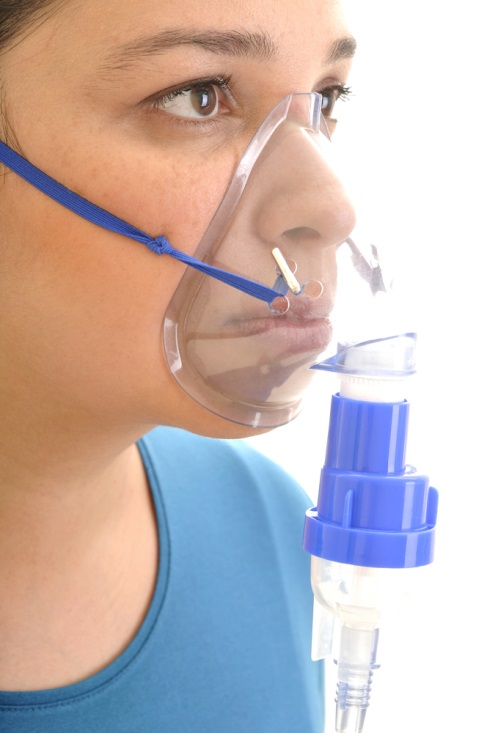 Coding Case 1.72
Patient has increasing shortness of breath, weakness, and ineffective cough.  Treatment included oxygen therapy and advice for smoking cessation.  Diagnoses listed as acute respiratory insufficiency due to acute exacerbation of COPD and tobacco dependence.  What is the correct diagnosis code(s)?
AHIMA ICD-10-CM Coder Training Manual, page 116
[Speaker Notes: Jen: 
Ok, it’s time for another ICD-10 coding scenario. This patient has increasing shortness of breath, weakness, and an ineffective cough.  Treatment included oxygen therapy and advice for smoking cessation.  The diagnosis was listed as acute respiratory insufficiency due to acute exacerbation of COPD and tobacco dependence.  Mary, what are the correct codes for this case?

Reference:  
DeVault, K., Barta, A., & Endicott, M. (2013). ICD-10-CM Coder Training Manual, 2013 Edition. Chicago: AHIMA Press.]
Answer/Rationale
[Speaker Notes: Mary: 
The acute respiratory insufficiency is a symptom that is an integral part of the COPD and is not coded.  Your final codes would be J44.1 for the COPD with acute exacerbation, F17.200 for the tobacco dependence, and Z71.6 for the advice regarding smoking cessation.

Reference:  
DeVault, K., Barta, A., & Endicott, M. (2013). ICD-10-CM Coder Training Manual, 2013 Edition. Chicago: AHIMA Press.]
Poll Question
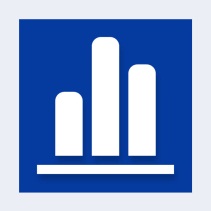 True/False:  Similar to ICD-9-CM, the type of hypertension (benign,  malignant, or unspecified) is required for accurate coding in ICD-10-CM.
True
False
[Speaker Notes: Mary: 
Now I’d like to pause for a moment and ask another poll question.  True or false, Similar to ICD-9, the type of hypertension, such as benign or malignant, is required for accurate coding in ICD-10.  Select A for True, or select B for False


To answer this question, use the blue polling icon above my head.  We’ll move on and come back to your results in just a moment.]
Chapter 11: Diseases of the Digestive System (K00-K95)
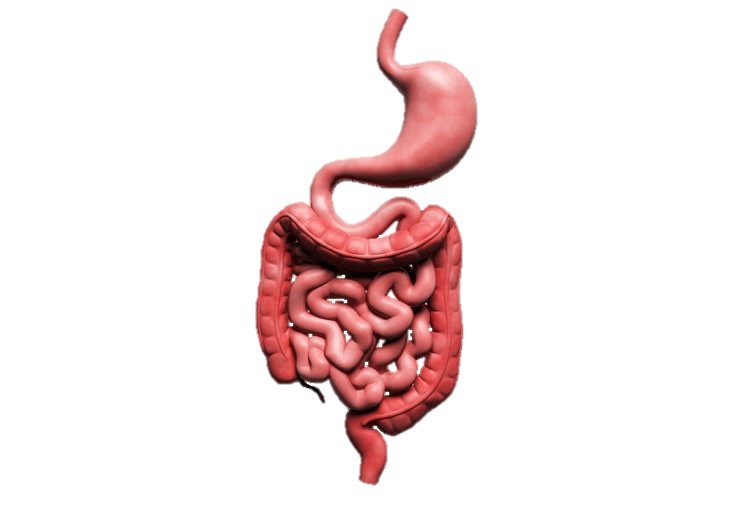 [Speaker Notes: Jen: 
Once again, with this chapter, there have been some changes in terminology.  In Chapter 11, the term “Hemorrhage” is used when referring to gastric ulcers.  Bleeding on the other hand is used when referring to gastritis, duodenitis, diverticulosis, and diverticulitis.  For example, in ICD-10 you will find Acute gastric ulcer with hemorrhage; Acute gastritis with bleeding; and Diverticulosis of large intestine without perforation or abscess with bleeding.

In addition, the classification of Crohn’s disease has been expanded to the fourth, fifth, and sixth characters in contrast to ICD-9.  The expansion at the fourth character level specifies the site of the Crohn’s disease, the fifth character indicates whether a complication was present, and the sixth character further classifies the specific complication. This is another example of how ICD-10 provides a greater level of detail in the codes and offers more combinations codes to capture both the condition and associated complications.

Another change is with the presence or absence of obstruction when coding ulcers.  In ICD-10, the identification of obstruction is no longer part of the ulcer code structure.

Finally, ICD-10 expands on the hernia categories with characters for laterality and recurrence, and expands the section on cholelithiasis to incorporate cholangitis.]
Patient treated for Crohn’s disease of the small intestine with a small bowel obstruction.
[Speaker Notes: Slide modified from session 13044
Jen: 
Looking at the ICD-9 to ICD-10 comparison for this patient with Crohn’s disease of the small intestine with a small bowel obstruction, ICD-9 required two separate codes; one to reflect the Crohn’s disease of the small intestine, code 555.0, and another to capture the complication of a small bowel obstruction, code 560.9.  In ICD-10 we have a single combination code to capture both conditions.  K50.012 reflects both the Crohn’s disease of the small intestine and the associated small bowel obstruction.  You might also have noticed that there is a change in the code description from regional enteritis in ICD-9, to Crohn’s disease in ICD-10.]
Poll Results
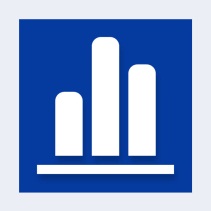 True/False:  Similar to ICD-9-CM, the type of hypertension (benign,  malignant, or unspecified) is required for accurate coding in ICD-10-CM.
True
False
[Speaker Notes: Mary:
Now let’s pause for a moment and take a look at your poll results.  The question was True/False:  Similar to ICD-9, the type of hypertension (benign or  malignant) is required for accurate coding in ICD-10.

The correct answer is B, False.  One of the major changes to chapter 9 is the fact that the type of hypertension is no longer required (benign, malignant, unspecified).  As a result, the hypertension table has been eliminated.  Benign and malignant are now nonessential modifiers. This means that the presence or absence of those terms do not change the code selection.

Before we move on, just a quick reminder that if you have any questions during our presentation, but sure to click on the orange ask the presenter icon above my head.]
Poll Results
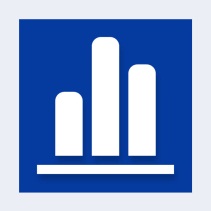 True
False
[Speaker Notes: (Cue to Tech Team that you’re moving on)  “Click” again to move on]
Coding Case 1.87
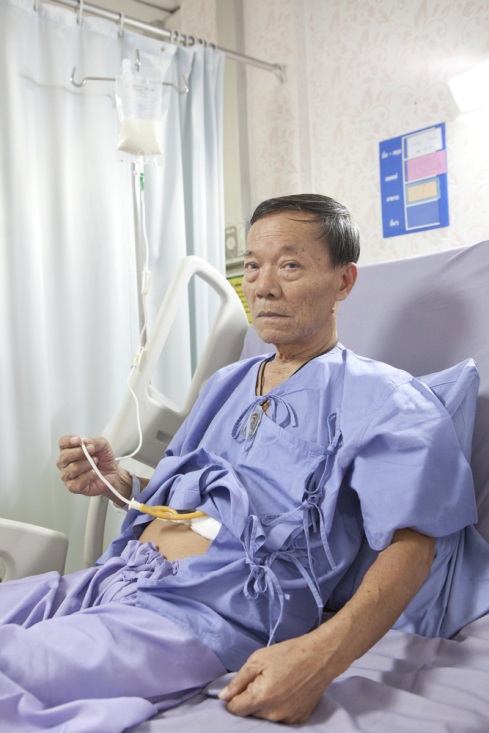 Nursing home patient has extensive cellulitis of the abdominal wall.  Exam reveals that his existing gastrostomy site is infected.  He had a feeding tube inserted four months ago because of carcinoma of the middle esophagus.  The physician confirmed that the responsible organism for the infection is MRSA.
AHIMA ICD-10-CM Coder Training Manual, page 120
What is the correct diagnosis code(s)?
[Speaker Notes: Mary: 
Now let’s look at another coding scenario.  This nursing home patient has extensive cellulitis of the abdominal wall.  Exam reveals that his existing gastrostomy site is infected.  He had a feeding tube inserted four months ago because of carcinoma of the middle esophagus.  The physician confirmed that the responsible organism for the infection is MRSA.  How would this one get coded in ICD-10 Jennifer?

Reference:  
DeVault, K., Barta, A., & Endicott, M. (2013). ICD-10-CM Coder Training Manual, 2013 Edition. Chicago: AHIMA Press.]
Answer/Rationale
[Speaker Notes: Jen: 
 
Well Mary, based on our scenario, the infection of the gastrostomy is sequenced first. The instruction note found in the Tabular List under K94.22 states to “Use an additional code to specify type of infection,” such as cellulitis of abdominal wall which tells us that the cellulitis is added as a secondary code. The organism (methicillin resistant Staph aureus) is also coded per the instructional note which appears directly under the (L00-L08) section.  The instruction note states “Use additional code (from code range B95-B97) to identify infectious agent.”  We would also assign a code for the cancer of the middle esophagus.  So, our codes for this case are:

K94.22 – Gastrostomy infection
L03.311 – Cellulitis of abdominal wall
C15.4 – Malignant neoplasm of middle third of esophagus, and
B95.62 – for the MRSA infection as the cause of diseases classified elsewhere


Reference:  
DeVault, K., Barta, A., & Endicott, M. (2013). ICD-10-CM Coder Training Manual, 2013 Edition. Chicago: AHIMA Press.]
Chapter 12: Diseases of the Skin and Subcutaneous Tissue (L00-L99)
[Speaker Notes: Mary: 
Chapter 12 covers conditions such as ulcers, dermatitis, and eczema.  Chapter 12 has been restructured to bring together groups of diseases that are related to one another, going from three subsections in ICD-9 to now nine subsections in ICD-10.  You may recall from our Coding Conventions and Guidelines presentation, in ICD-10 these subsections are referred to as blocks, which provide a good outline for the particular chapter.  

While ICD-9 did have a subcategory for pressure ulcer stages, two codes were required to code this specificity.  In ICD-10, pressure ulcer codes (category L89) are now combination codes that identify the site of the pressure ulcer (including laterality) as well as the stage of the ulcer.  Ulcer stages are classified on severity, which is designated by stages 1-4, as well as unspecified and unstageable. You will assign as many codes from L89 as needed to identify each of the pressure ulcers the patient may have.

Non-pressure chronic ulcers of lower limbs are also specified by site, laterality, and severity.  Here you will find an instruction note to code first any associated underlying condition such as atherosclerosis, chronic venous hypertension, postthrombotic syndrome, etcetera.  

In ICD-10, the terms dermatitis and eczema are used interchangeably.  As a result, you will find an instruction note under categories L20-L30 which states, “in this block the terms dermatitis and eczema are used synonymously and interchangeably.” 

With the formation of new categories for allergic and irritant contact dermatitis, new instructions notes are included directing you to use an additional code for adverse effect to identify the drug or substance responsible.]
Patient is transferred from the nursing home with a fever and infected decubitus ulcers.  There is an ulcer of the left hip stage III and ulcers of both elbows.  The right elbow has a stage I ulcer and the left elbow has a stage II ulcer.
[Speaker Notes: Mary: 

For this coding scenario, a patient is transferred from the nursing home with a fever and infected decubitus ulcers.  There is an ulcer of the left hip stage III and ulcers of both elbows.  The right elbow has a stage I ulcer and the left elbow has a stage II ulcer. 5 codes were required in ICD-9 to capture the locations, hip and elbow, and the various stages.  One issue with the ICD-9 coding is that you cannot determine from the coding, which stage is for which location.  What ICD-10 does in comparison is to combine the location and staging in a single code.  As a result, we will only need 3 codes to capture the patient’s condition and you can clearly identify the correct staging for each specific location.  
L89.223, Pressure ulcer of left hip, stage 3
L89.011, Pressure ulcer of right elbow, stage 1
L89.022, Pressure ulcer of left elbow, stage 2



Slide reference: 
ICD-9-CM Coding: Theory and Practice with ICD-10, 2013/2014 Edition
By Karla R. Lovaasen, RHIA, CCS, CCS-P and Jennifer Schwerdtfeger, BS, RHIT, CCS, CPC, CPC-H
Elsevier Saunders]
Coding Case 1.88
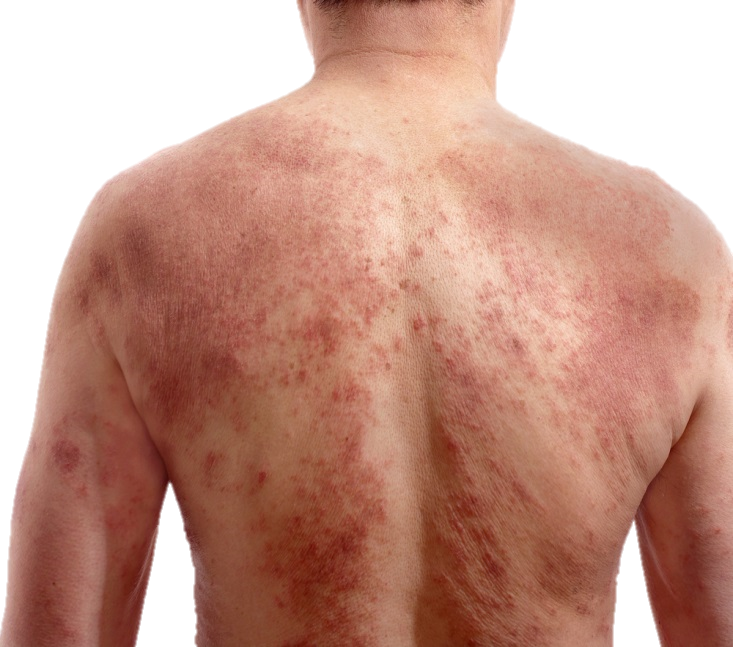 Patient has dermatitis covering entire body due to antibiotic (penicillin) taken correctly as prescribed.
AHIMA ICD-10-CM Coder Training Manual, page 122
What is the correct diagnosis code?
[Speaker Notes: Jen: 
How about another ICD-10 coding scenario Mary? This one is for a patient who has dermatitis covering the entire body due to penicillin, which was taken correctly as prescribed.  What are the correct ICD-10 codes for this scenario?


Reference:  
DeVault, K., Barta, A., & Endicott, M. (2013). ICD-10-CM Coder Training Manual, 2013 Edition. Chicago: AHIMA Press.]
Answer/Rationale
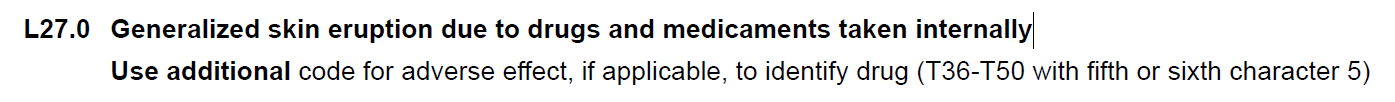 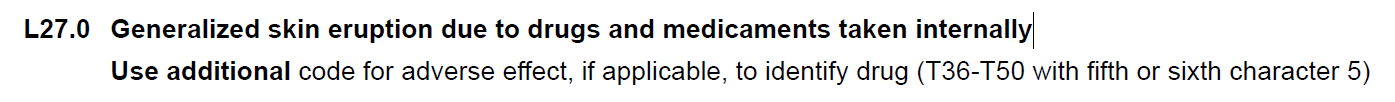 [Speaker Notes: Mary: 
The reason for this encounter is the extensive dermatitis which is an adverse effect of the penicillin. An instructional note in the Tabular List under code L27.0 states “use additional code for adverse effect, if applicable, to identify drug.”  Following this instructional note, T36.0x5A is sequenced as the secondary diagnosis code following L27.0 for the dermatitis. The seventh character A in T36.0x5A indicates this is the initial encounter (A) for this condition.

Jen:
Mary, can you give us a little refresher on the use of the 7th character?

Mary:  
As a matter of fact, let’s take a look at our next slide…


Reference:  
DeVault, K., Barta, A., & Endicott, M. (2013). ICD-10-CM Coder Training Manual, 2013 Edition. Chicago: AHIMA Press.]
Episode of Care
[Speaker Notes: Mary:
In the case scenario that we just covered, there was a 7th character extension added to the adverse effect code.  The 7th character extensions were covered in one our previous sessions when we covered ICD-10-CM Conventions and Guidelines, but lets stop here and do a little review.

Episode of Care is a new concept for ICD-10.  In the areas of Obstetrics, Injuries, and External causes, you will find the Episode of Care represented by a seventh character.  The episode of care represents whether this is an initial encounter, subsequent encounter, or a sequela.  The 7th character option can provide different information on the services being delivered based on the category where the 7th character is being used.   For example, there are many more choices for the 7th character in the area of fractures  such as delayed healing, malunion, etc.]
7th Character Review
A	initial encounter
D	subsequent encounter
S	sequela
[Speaker Notes: Mary: 
You might be wondering what constitutes an initial encounter vs. subsequent encounter vs. sequela.

The 7th character “A”, initial encounter is used while the patient is receiving active treatment for the condition. Examples of active treatment are: surgical treatment, emergency department encounter, and evaluation and treatment by a new physician.  
 
The 7th character “D” for subsequent encounter is used for encounters after the patient has received active treatment of the condition and is receiving routine care for the condition during the healing or recovery phase. Examples of subsequent care are: cast change or removal, removal of external or internal fixation device, medication adjustment, other aftercare and follow up visits following treatment of the injury or condition. 
 
A sequela is the residual effect or condition produced after the acute phase of an illness or injury has terminated. There is no time limit on when a sequela code can be used.  Sequela replaces the term Late Effect which was used in ICD-9.  7th character “S” for sequela, is for use for complications or conditions that arise as a direct result of a condition, such as scar formation after a burn. The scars are a sequelae of the burn. When using 7th character “S”, it is necessary to use both the injury code that precipitated the sequela and the code for the sequela itself. The “S” is added only to the injury code, not the sequela code. The 7th character “S” identifies the injury responsible for the sequela. The specific type of sequela (e.g. scar) is sequenced first, followed by the injury code.]
Chapter 13: Diseases of the Musculoskeletal System and Connective Tissue (M00-M99)
Significant expansions


7th character extensions
[Speaker Notes: Jen: 
Thanks for that refresher Mary.  Now on to our next chapter!  Most of the codes in chapter 13 in ICD-10 have been expanded in some way.  This has allowed for more specificity with regards to specific sites as well as laterality. The site represents the bone, joint or the muscle involved.

Bone, joint, or muscle conditions that are the result of a healed injury and chronic or recurrent bone, joint, or muscle conditions are usually found in this chapter.  Any current, acute injury should be coded to the appropriate injury code from Chapter 19 which is the chapter on Injury, Poisoning and Certain Other Consequences of External Causes. 

For some conditions within this chapter where more than one bone, joint or muscle is usually involved, such as osteoarthritis, there may be a “multiple sites” code available. For categories where no multiple site code is provided and more than one bone, joint or muscle is involved, multiple codes should be assigned to indicate the different sites involved. 

Conditions have also been added to this chapter that were not previously associated with diseases from the musculoskeletal system - such as gout which has moved from the endocrine chapter in ICD-9 to the Musculoskeletal chapter in ICD-10. 

Mary just covered the Episode of Care requirements, represented by the 7th character, which is a new concept for ICD-10. Some of the categories and subcategories in this chapter, mainly with the fracture coding, will require the use of those seventh characters.]
ICD-10-CM
Example:
The appropriate 7th character is to be added to each code from subcategory M48.4:
	A - initial encounter for fracture
	D - subsequent encounter for fracture with routine healing
	G - subsequent encounter for fracture with delayed healing
	S - sequela of fracture
Fatigue fracture of vertebra, cervical region, initial encounter
4
A
8
2
X
4
M
Category
Etiology, Anatomic 
Site, Severity
Extension
[Speaker Notes: Jen: 
Remember, the 7th character designation must always be in the 7th character position.  So if you have a code that is less than six characters, you will need to add the placeholder character X for the characters leading up to the 7th character.  For example, in the code reflected here for the fatigue fracture of vertebra, cervical region, initial encounter, we only have 5 characters in M48.42, so we add the placeholder character X in the 6th character position in order to apply the appropriate 7th character.

As Mary just covered a moment ago:

Initial encounter is used while the patient is receiving active treatment for the condition such as surgical treatment, emergency department encounter, and evaluation and treatment by a new physician.  This is represented by the 7th character A.
 
Subsequent encounter is used for encounters after the patient has received active treatment of the condition and is receiving routine care for the condition during the healing or recovery phase such as cast change or removal, removal of external or internal fixation device, medication adjustment, other aftercare and follow up visits following treatment of the injury or condition.  Now, for the example on this slide, you may have noticed that you actually have two choices for the subsequent encounter; either D for subsequent encounter for fracture with ROUTINE healing, or G for subsequent encounter for fracture with DELAYED healing.  
 
A sequela is the residual effect (condition produced) after the acute phase of an illness or injury has terminated.  As Mary pointed out, there is no time limit on when a sequela code can be used.   7th character “S” for sequela is for use for any complications or conditions that arise as a direct result of a condition.

I know this is a bit repetitive, but since this is a new concept with ICD-10, it is certainly worth repeating a few times as we are learning the ropes.]
More Changes!
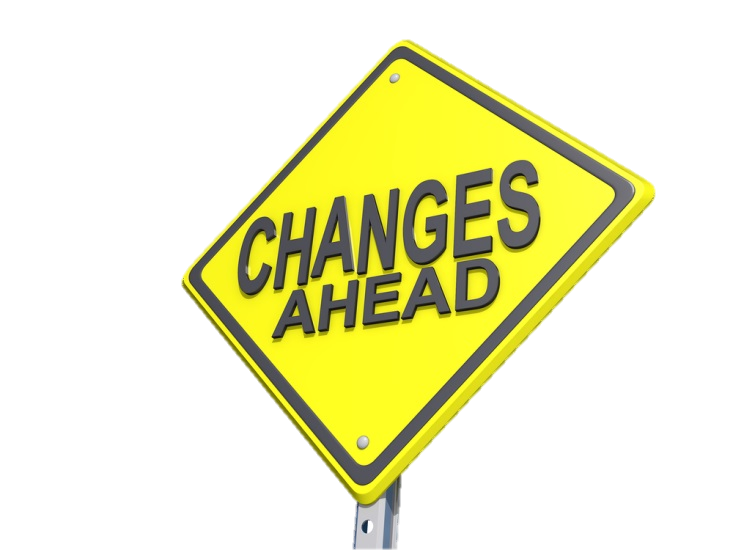 [Speaker Notes: Jen: 
Here are some more changes for this chapter.  ICD-10 identifies three different causes of pathological fractures: either Neoplastic disease, Osteoporosis, or Other specified disease.  The code assigned will be a combination code that identifies the pathological fracture as well as the cause of the fracture.

Category M80, which is Osteoporosis with current pathological fracture, is for patients who have a current pathologic fracture at the time of an encounter. The codes within category M80 will identify the specific site of the fracture not the site of the osteoporosis. A code from category M80, and not a traumatic fracture code, should be used for any patient with known osteoporosis who suffers a fracture, even if the patient had a minor fall or trauma, if that fall or trauma would not usually break a normal, healthy bone.

Also note that bacterial organisms are included in some of the infectious arthropathy codes and finally, procedural complications such as pseudoarthrosis after a fusion or arthrodesis, or postlaminectomy syndrome, are included in this chapter as well.]
Elderly woman with osteoporosis sustains a spontaneous fracture of the lumbar spine after removing a heavy turkey from the oven.
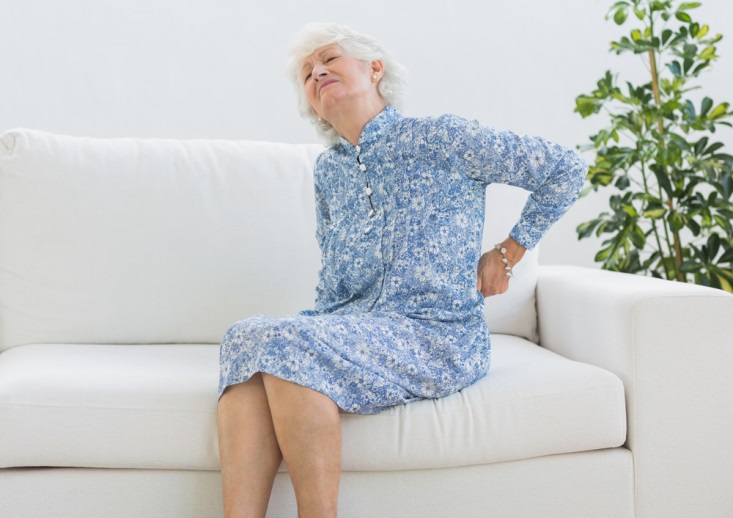 [Speaker Notes: Jen: 
Here is another case for us to compare the ICD-9 coding with ICD-10 coding.  In this case, an elderly woman with osteoporosis sustains a spontaneous fracture of the lumbar spine after removing a heavy turkey from the oven.  In ICD-9 this would be reflected with two separate codes, one for the fracture and another for the osteoporosis.  In ICD-10 it is coded with a single combination code that captures Osteoporosis with a current pathological fracture.  


Slide reference: 
ICD-9-CM Coding: Theory and Practice with ICD-10, 2013/2014 Edition
By Karla R. Lovaasen, RHIA, CCS, CCS-P and Jennifer Schwerdtfeger, BS, RHIT, CCS, CPC, CPC-H
Elsevier Saunders]
Coding Case 1.98
76-year-old man, originally diagnosed with left upper lobe lung cancer 5 years ago, presents with a fracture of the shaft of the right femur.  Eight months ago, he was diagnosed with metastatic bone cancer (from the lung) and this fracture is a result of the metastatic disease.  Patient’s lung cancer was treated with radiation and there is no longer any evidence of an existing primary malignancy.
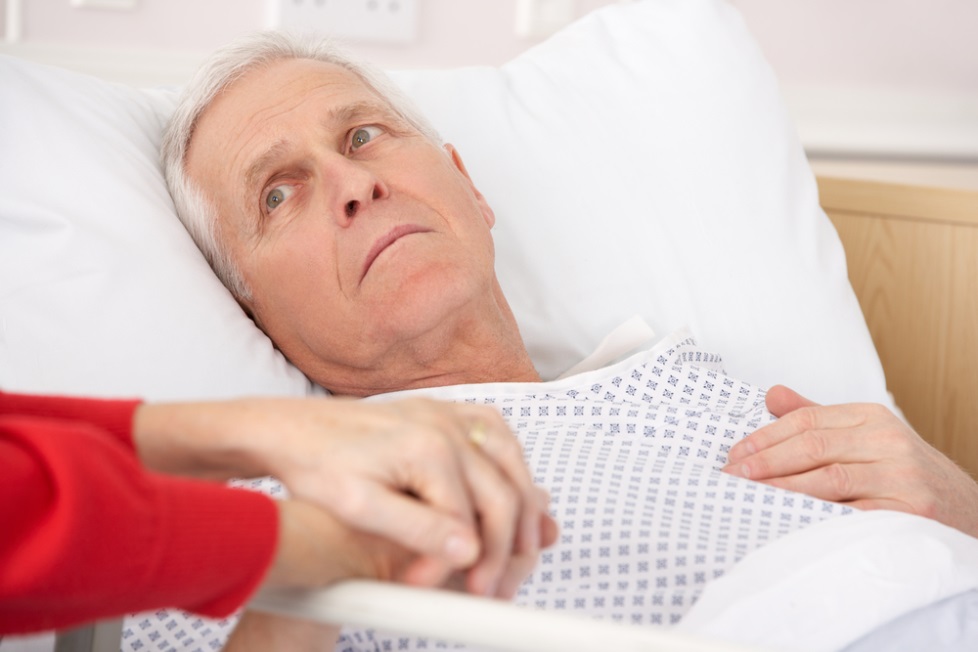 AHIMA ICD-10-CM Coder Training Manual, page 126
What is the correct diagnosis code(s)?
[Speaker Notes: Mary: 
Next we have a 76-year-old man, originally diagnosed with left upper lobe lung cancer 5 years ago, who presents with a fracture of the shaft of the right femur.  Eight months ago, he was diagnosed with metastatic bone cancer (from the lung) and this fracture is a result of the metastatic disease.  The patient’s lung cancer was treated with radiation and there is no longer any evidence of an existing primary malignancy.  Jennifer, what are the correct diagnosis codes for this scenario?



Reference:  
DeVault, K., Barta, A., & Endicott, M. (2013). ICD-10-CM Coder Training Manual, 2013 Edition. Chicago: AHIMA Press.]
Answer/Rationale
[Speaker Notes: Jen: 
Well Mary, code M84.551A correctly identifies the pathological fracture in the shaft of the right femur, due to the neoplastic disease. The seventh character A is used to reflect the initial encounter for this fracture and would be used as long as the patient is receiving active treatment for the fracture. Recall that examples of active treatment include surgical treatment, ER encounter, or evaluation and treatment by a new physician. Additional codes are added to capture the bone metastasis as well as the history of lung cancer.  Code Z92.3 can also be added to show history of radiation therapy.

Just a quick reminder, if you have any questions during our presentation, you can submit them using the orange “Ask the Presenter” icon above my head. 

Reference:  
DeVault, K., Barta, A., & Endicott, M. (2013). ICD-10-CM Coder Training Manual, 2013 Edition. Chicago: AHIMA Press.]
Poll Question
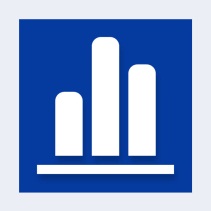 In ICD-10-CM, what is the timeframe for coding an acute MI?
4 weeks
6 weeks
8 weeks
No limit
[Speaker Notes: Jen: 
Now I’d like to ask another poll question.  What is the timeframe for coding an acute MI in ICD-10.  Select A if you think the correct answer is 4 weeks, B for 6 weeks, C for 8 weeks, or D for no time limit.

To answer this question, use the blue polling icon above my head.  We’ll move on and come back to your results in just a moment. Back to you Mary.]
Chapter 14: Diseases of Genitourinary System (N00-N99)
[Speaker Notes: Mary: 
Here we are in our final chapter for this session!  I hope you are all still with us.  Moving along to Chapter 14, shown on this slide is just a sample of the blocks found in this chapter, this is not a complete list.  This chapter covers many different renal disorders, diseases of the male genital organs, disorders of the breast, inflammatory diseases of female pelvic organs, Noninflammatory disorders of female genital tract, as well as intraoperative and post procedural complications and disorders of genitourinary system, not elsewhere classified. You will find that there are many instruction notes throughout this chapter, such as:

--  Code also any associated kidney failure
--  Use additional code to identify infectious agent
--  Code also associated underlying condition
--  Coder first any associated (certain) condition; and 
--  Use additional code to identify kidney transplant status

In addition, changes were made to become more up-to-date with current medical practice.  For example, ICD-9 only contained one code for impotence of organic origin, 607.84.  ICD-10 on the other hand includes category N52, Male erectile dysfunction, for this condition with subcategories to identify the different causes of the dysfunction.  You now have options such as Erectile dysfunction due to arterial insufficiency, Drug-induced erectile dysfunction, and Post-surgical erectile dysfunction.]
Fibrocystic disease of breast, bilateral.
[Speaker Notes: Mary: 
Here is another example where you can see the additional specification of laterality in the ICD-10 codes.  Notice that the ICD-10 codes for the fibrocystic disease of the breast have options for both right breast and left breast.  In some cases there will be an option for bilateral, but if not you are going to assign separate codes for both the right and left sides.


Slide reference: 
ICD-9-CM Coding: Theory and Practice with ICD-10, 2013/2014 Edition
By Karla R. Lovaasen, RHIA, CCS, CCS-P and Jennifer Schwerdtfeger, BS, RHIT, CCS, CPC, CPC-H
Elsevier Saunders]
Poll Results
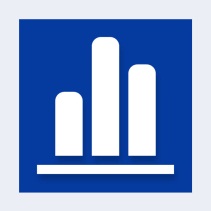 In ICD-10-CM, what is the timeframe for coding an acute MI?
4 weeks
6 weeks
8 weeks
No limit
[Speaker Notes: Mary: 
Now let’s pause for a moment and take a look at your poll results.   We asked what the timeframe is for coding an acute MI in ICD-10.  

(Respond to the results, explain to the audience why their participation was helpful, or why it was a good learning point before moving on.)

The correct answer is A.  The timeframe for coding an acute MI in ICD-10 is now equal to, or less than, four weeks old whereas it was eight weeks in ICD-9. Continued care after the 4 week initial care timeframe is reported with the appropriate aftercare code.]
Poll Results
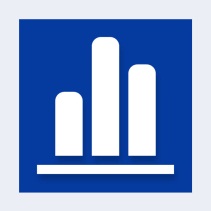 4 weeks
6 weeks
8 weeks
No limit
[Speaker Notes: (Cue to Tech Team that you’re moving on)  “Click” again to move on]
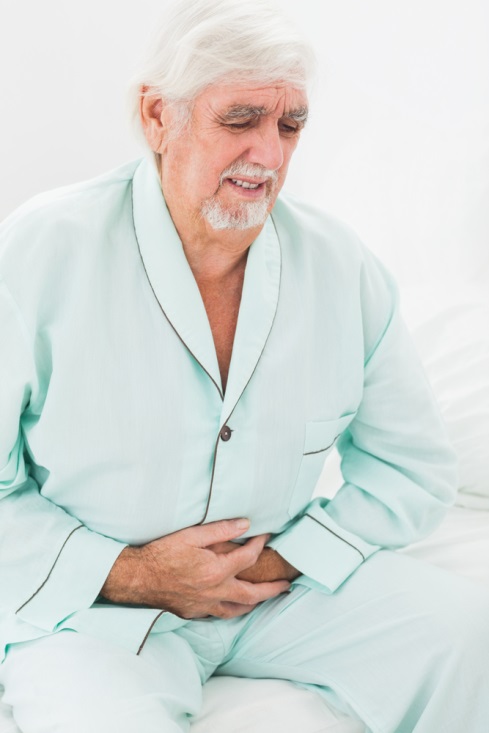 80-year-old man presented with lower abdominal pain and inability to urinate over the past 24 hours, diagnosed as acute kidney failure due to acute tubular necrosis, caused by a urinary obstruction.  The urinary obstruction was a result of the patient’s BPH.  The patient was treated with meds and the acute kidney failure was resolved prior to discharge.  The patient will require resection of the prostate but will return at a later date for surgery.  What is the correct diagnosis code(s)?
Coding Case 1.103
AHIMA ICD-10-CM Coder Training Manual, page 128
[Speaker Notes: Jen: 
Ok Mary, how about one final coding scenario? This time we have an 80-year-old man who presented with lower abdominal pain and the inability to urinate over the past 24 hours, diagnosed as acute kidney failure due to acute tubular necrosis, caused by a urinary obstruction.  The urinary obstruction was a result of the patient’s BPH.  The patient was treated with medication and the acute kidney failure was resolved prior to discharge.  The patient will require resection of the prostate but he will return at a later date for that surgery.  Mary, how would we code this one?


Reference:  
DeVault, K., Barta, A., & Endicott, M. (2013). ICD-10-CM Coder Training Manual, 2013 Edition. Chicago: AHIMA Press.]
Answer/Rationale
[Speaker Notes: Mary: 
The prostate hypertrophy and urinary obstruction are coded separately in ICD-10. This note is available under subcategory N40.1: Use additional code for associated symptoms, when specified: urinary obstruction (N13.8).  There is also a cross reference at code N13.8 stating to code, if applicable, any causal condition first, such as: enlarged prostate (N40.1).  Currently, in ICD-9, sequencing guidelines are provided in Coding Clinic, 3rd Quarter, 2002 that were used to determine sequencing in this case, but any future ICD-10 guidance would determine code assignment.

Our final codes are:
N17.0 – Acute kidney failure with tubular necrosis
N40.1 – Enlarged prostate with lower urinary tract symptoms
N13.8 – Other obstructive and reflux uropathy


Reference:  
DeVault, K., Barta, A., & Endicott, M. (2013). ICD-10-CM Coder Training Manual, 2013 Edition. Chicago: AHIMA Press.]
[Speaker Notes: Jen:
As Mary and I have discussed throughout our presentation,  ICD-10 codes provide increased specificity, changes in terminology, and the inclusion of laterality in many cases. The ability to use some of these more specific codes depends on the level of detail provided in the clinical documentation. According to the Official Guidelines for Coding and Reporting, “A joint effort between the healthcare provider and the coder is essential to achieve complete and accurate documentation, code assignment, and reporting of diagnoses and procedures.” 

We encourage facilities to continue reviewing the ICD-10 changes to identify areas that may present some documentation challenges, and to start providing targeted education now.  Don’t wait until after ICD-10 goes into effect.   We don’t want to all of the sudden flood the clinical staff with queries come October 1st, 2014.]
References
[Speaker Notes: Jen: 
Ok folks, that brings us to the end of our presentation.  Remember, much of the material that we covered today coincides with the AHIMA ICD-10-CM Coder Training Manual. < Hold up a copy of the training manual>  The workbook contains many more examples and coding cases covering these chapters than what we have covered here today.  Be sure to go back and work through the exercises to check your understanding.]
Coding Roundtables
[Speaker Notes: Mary:
Well, we have made it through the first several chapters of ICD-10 coding.  I know that was a lot of material to cover, and want to thank you for joining us today.  Remember, as long as you know the basic coding conventions and guidelines, you will be successful in ICD-10-CM coding. Be sure to catch our next ICD-10-CM session this Friday at 1pm Eastern where we will conclude the chapter-by-chapter overview, and we will be holding some ICD-10-PCS training sessions beginning with ICD-10-PCS Coding Conventions and Guidelines this coming Friday at 3pm Eastern.  We will also be scheduling some coding roundtable sessions in the future to take a deeper dive into actual coding scenarios, and a tentative schedule has been provided on this slide.  Notice that two sessions of each roundtable will be presented to allow folks the opportunity to attend whichever time slots works better.  They will be repeats of the same presentation, so there is no need to attend both sessions of the same Coding Roundtable presentation.]
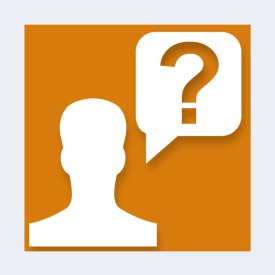 Ask the Presenter
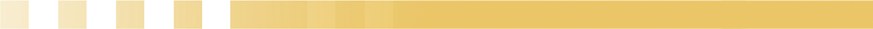 [Speaker Notes: Jen:
One final reminder, if you have not submitted your questions yet, there is still time to do so by clicking on the orange “Ask The Presenter” icon.  We’re going to show a brief announcement and be right back to answer your questions.

(Stand still and smile until you see the video come up full screen)]